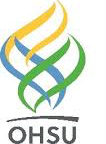 HOUSESTAFF QUALITY
and SAFETY COUNCIL
Sponsor(s): 	Last updated:  04/2021
Project Leader(s): 
Team Members:
Standardizing Handoffs Among Inpatient Care Teams
Interventions / Countermeasures
There is perceived variability in the use of Languages Services by healthcare providers at Oregon Health and Science University, which leads to inequitable provision of care, higher cost of care, threatens the patient relationship with the healthcare system, and is a risk to patient safety through misdiagnosis and medical errors.
Problem Statement
Key Drivers
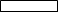 Individuals with limited English proficiency (LEP) account for 8.6% of the United States population1. Linguistic barriers have been associated with negative outcomes such as lower medication adherence2, longer hospital stays3, increased risk of medical errors4, higher rates of hospital admissions5, and high resource utilization6. The use of language services has been associated with positive outcomes such as increased medication compliance7, decreased rates of hospital admissions8, higher patient satisfaction9,10, increased preventative screening rates11,12, and decreased healthcare utilization and costs for a variety of conditions such as diabetes13.  Despite mandates for interpreter access14, utilization remains low.15-21 Some studies suggest in-person and virtual (phone and video) modalities are equally satisfactory for conveying information; however, in-person services are preferable because they facilitate rapport building and provider understanding of the patient’s cultural and social background23.
Background
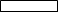 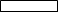 Pre-Intervention Survey via Qualtrics:
QR code on language services devices and w/in-person interpreters
HQSC QIL departmental dissemination
Clinic director emails to disseminate to staff
Email to charge nurses
Window for survey completion 3 weeks
Current State: Identify Target / Actual / Gap
Target State: SMART Goal
Sustain Plan
Analysis
Maturity Bars:
0: Untested idea
1: Early tests / PDCA
2: Multiple PDCAs
3: Early implementation
4: Working well in operation
Reliability Level:
(1) Individuals: Feedback, checklists, training, basic standards
(2) Procedures: Embedded standard work, reminders, constraints
(3) Systems/culture: Process redesign, built-in quality, automated systems, fail safes, physical structure, social norms, “mindfulness”
Progress
Barrier
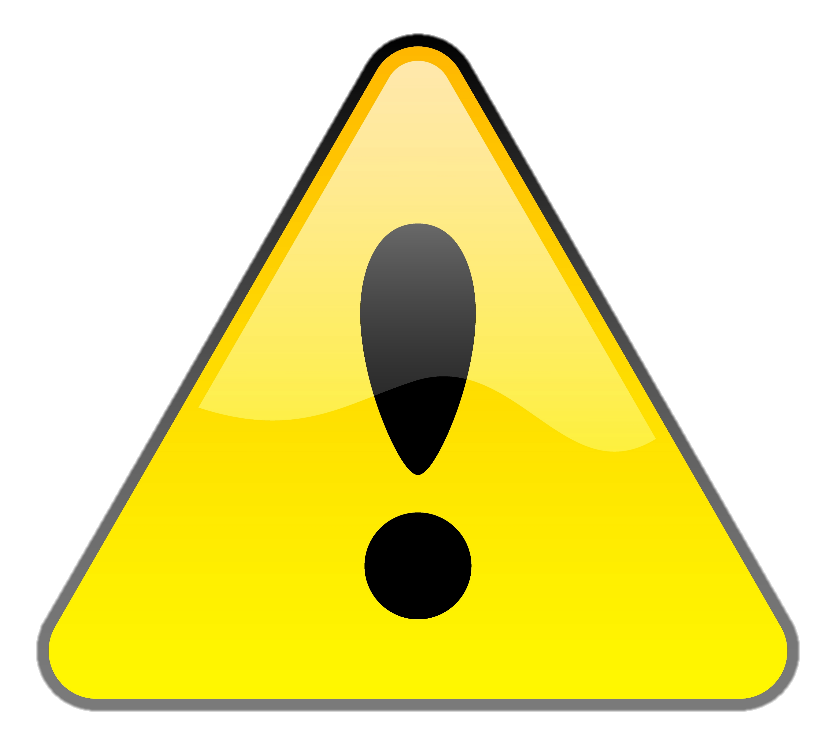 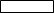 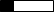 Abandoned
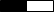 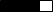 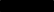